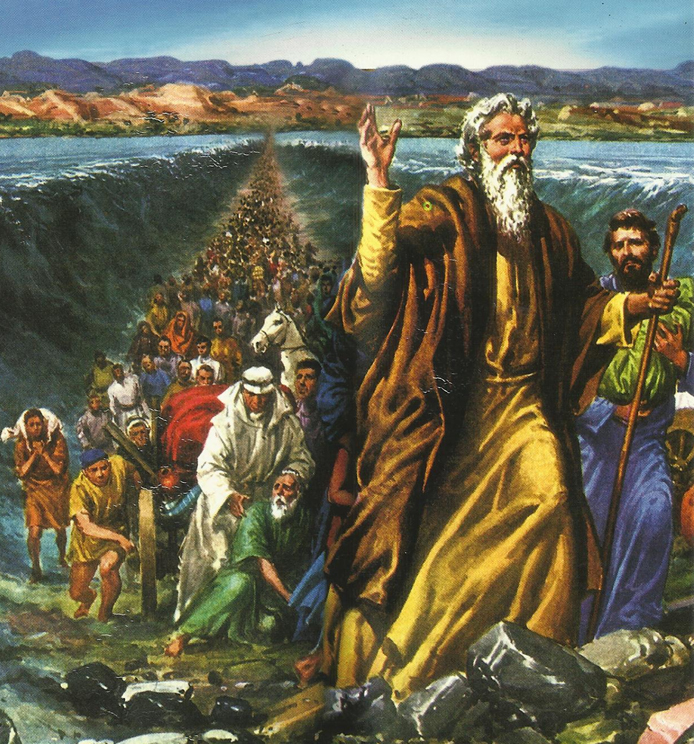 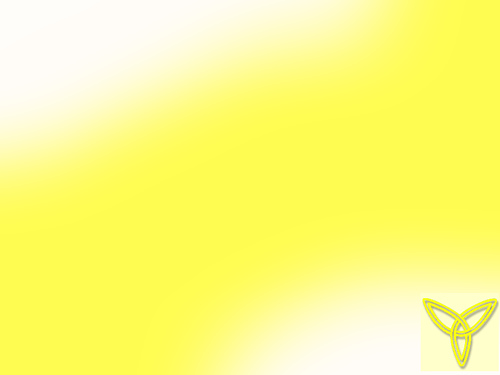 5
c£-Is\Im¯n-cp¶ P\wkotdm ae-_mÀ k`-bpsS hnizmk ]cn-io-e\ ]mTm-hen.
]mTw 14
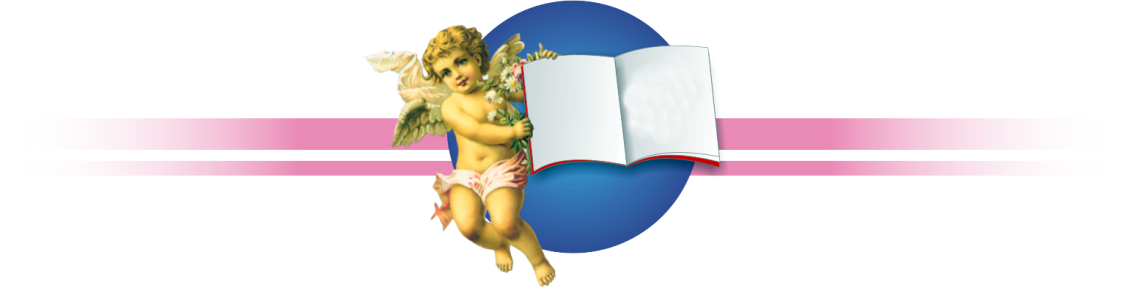 C{km-tb-ense {]hm-N-I³amÀ
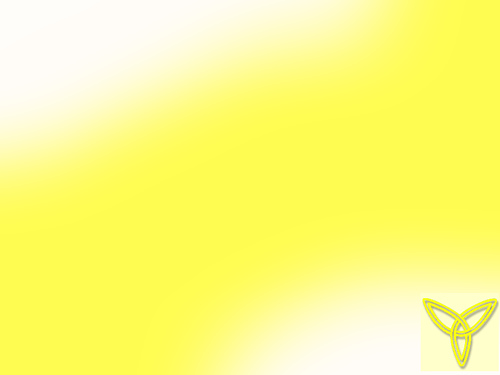 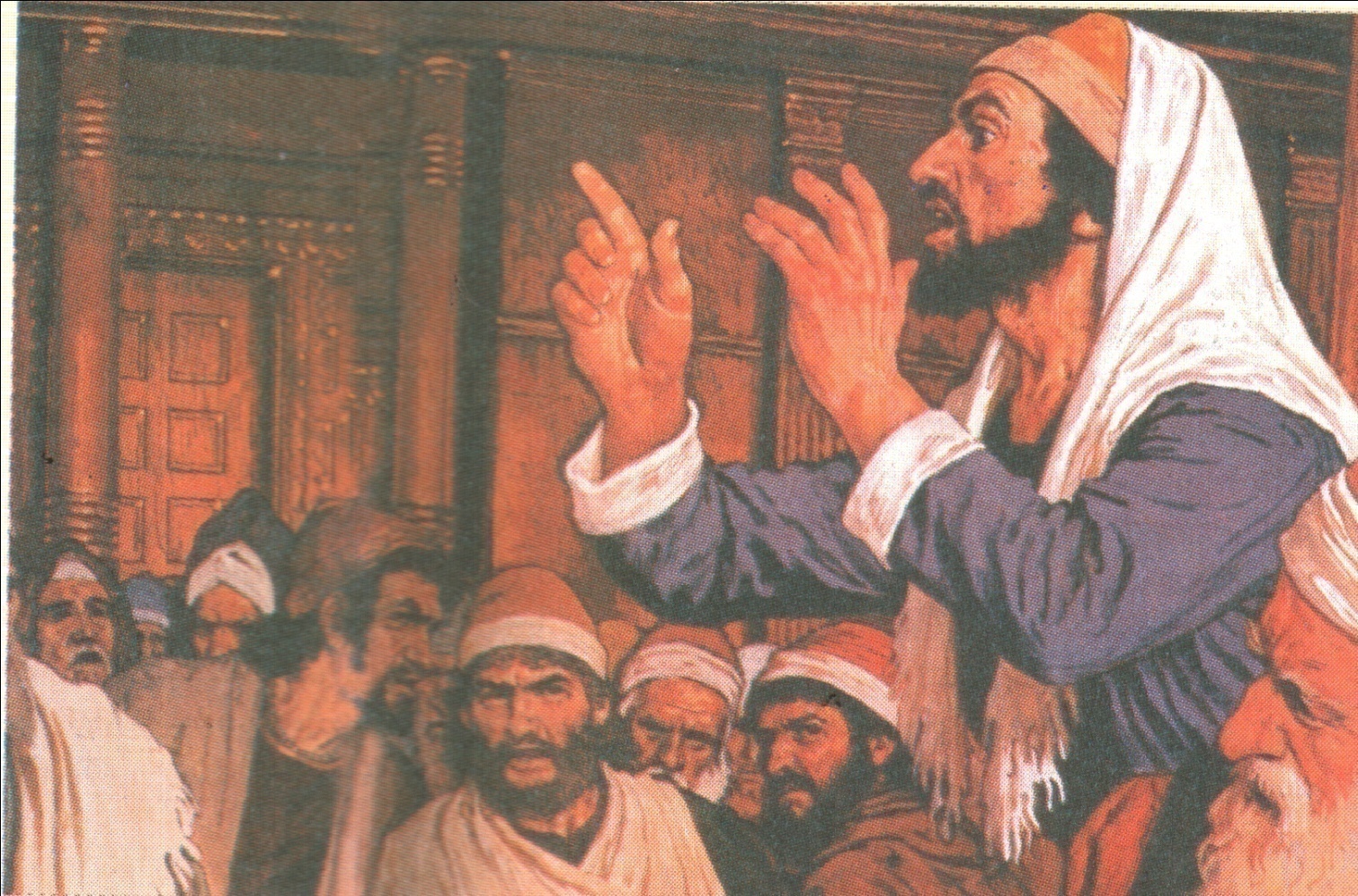 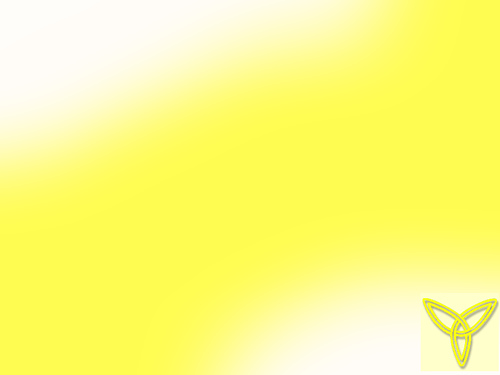 ssZhs¯ ad¶p {]hÀ¯n-¡m³ XpS-§nb 
   C{km-tbÂ¡msc ssZh-¯n-¦-te¡p Xncn-¨p-sIm-­p-h-cp-hm³ \ntbmKn-¡-s¸-«-h-cmWp {]hm-N-I-·mÀ.
 {]hm-N-I-³ þ ssZh-¯n-\p-th­n kwkm-cn-¡p¶ hyàn.
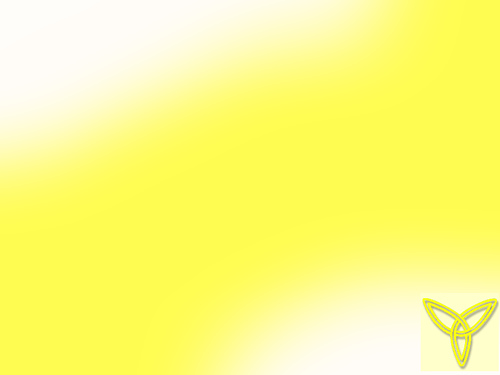 C{km-tb-ense {]hm-N-IÀ
	h-enb {]hm-N-I³amÀ 	
	Gi¿, Psd-an-bm,- F-k-¡n-tbÂ, Zm\n-tbÂ 
	
	sN-dnb {]hm-N-IÀ
	tlmkn-b, tPmtbÂ, Btam-kv, H_m-Zn-b, tbm\m, an¡, \mlpw, 	l_-¡p-¡v, sk^m-\nb, l¤m-bn, kJ-dn-b, aem¡n
	
	aäp-{]m-[m-\n-IÄ
	Genb, Geojm
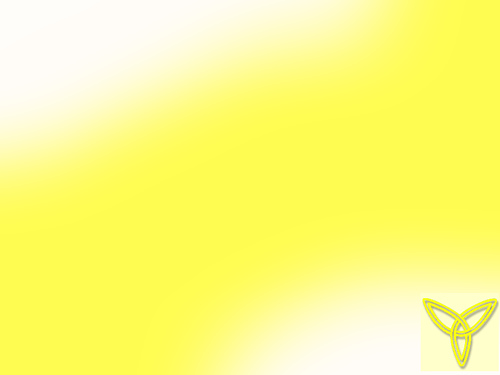 {][m-\-s¸« {]hm-N-I³amÀ: 
Gen-b: _mÂtZ-hs\ Bcm-[n¨ C{km-tbÂ P-\s¯ ssZh-¯n-¦-te¡p Xncn-¨p-h-cm³ DZvt_m-[n-¸n-¨p.
	 Gen-bm-bpsS injy³, Geoj

2.	Gi-¿ þ c£-Isâ BK-a\w {]h-Nn¨p. ssZhs¯ Ah-K-Wn-¡p¶ P\s¯ Nn{Xo-I-cn-¨p. ssZh-kvt\-lw, am\-km-´-cw, {]Xym-i-bpsS Zn\-§Ä þ aäp Nn´-IÄ
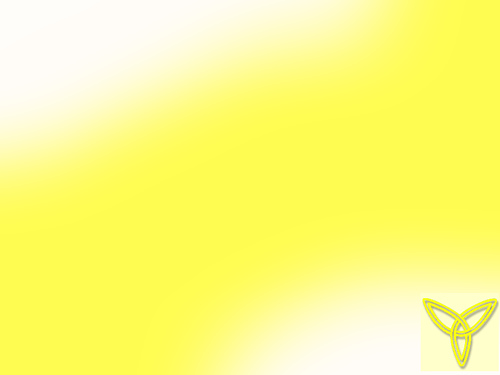 3.		Psd-an-bþ        ASn-a-Xz-s¯-¡p-dn¨p ap¶-dn-bn¸p \evIn. 
	P\-§-fpsS [mÀ½nI A[x]X-\-¯n\pw kaq-l¯nse 	A\o-Xn-¡p-sa-Xnsc {]kw-Kn-¨p.

4.	Gk-¡n-tbÂþ 	    _m_n-tem¬ ASn-a-Xz-¯nÂ Ignª	P\s¯ {]Xym-i-bn-te¡p \bn-¨p. {]Xo-I-§-Ä, D]-a-IÄ, 	AS-bm-f-§Ä F¶nh D]-tbm-Kn¨p ]Tn-¸n-¨p.
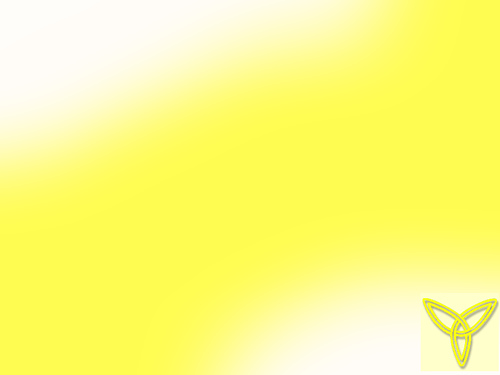 k`m-{]-t_m-[-IÀ

	]pXn-b-\n-b-a- P-\-X-bmb k`bv¡p amÀ¤-\nÀt±-i-§Ä \evIp-¶-hÀ
Cc-tW-hq-kv, kn{]n-bm³, Awt{_m-kv, AK-Ìn³, t_knÂ, A¯-t\-jy-kv, At{]w, sPtdmw, tPm¬ {IntkmkvtXmw

	B[p-\nI Ime¯p P\-§sf hnizm-k-¯nÂ Dd-¸n-¡m-\pw, kwi-b-§Ä AI-äm-\pw amÀ]m-¸-amÀ Xncp-sh-gp-¯p-IÄ ]pd-s¸-Sp-hn-¡p-¶p.
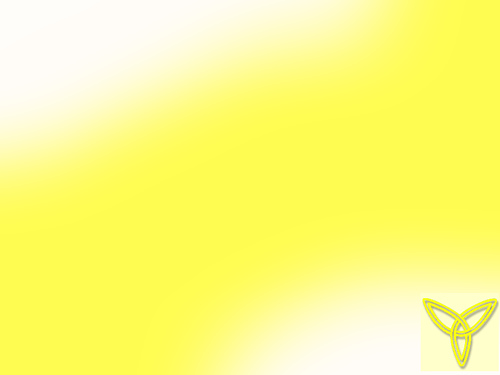 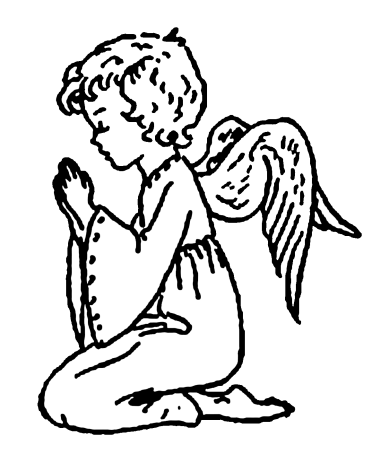 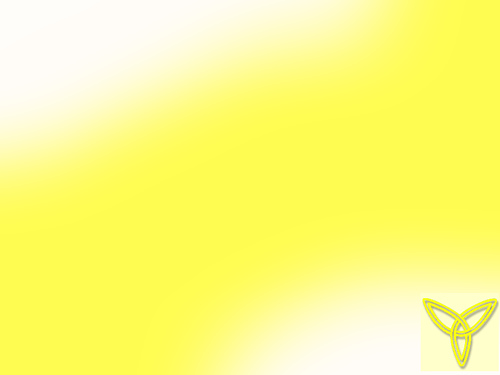 \ap¡p {]mÀ°n¡mw

	{]hmNItcbpw {]t_m[Itcbpw \ÂIn A\p{Kln¨ ssZhta, Xncpk`m[nImcnIfneqsS A§p \ÂIp¶ \nÀt±i§Ä A\pkcn¡phm³ R§sf klmbn¡Wta
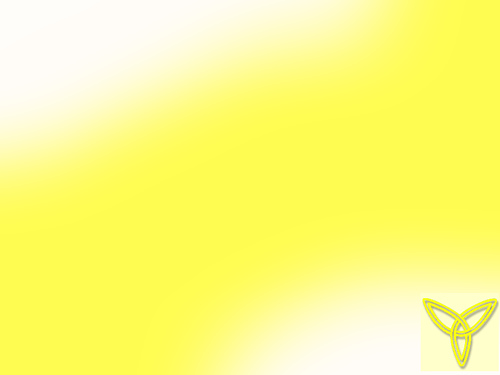 \ap¡p ]mSmw
{]hmNI·mcnt{kÂP\Xsb
t\sc\bn¨tÃm
{]_p²cm¡o ssZhthjvS¯nÂ
[À½¯nIthmsS
	IpdªsXäpIfnXn\mÂ, ssZhnI
	shfn]mSdnbpIbmÂ
	\ndªp Ir]bpsS hmscmfnsb§pw
	PohnXhoYnIfnÂ
A\oXn\ndbpw lrZbwtXmdpw
\oXnsImfp¯nSphm³
AXpey`mKyw {]hmNI·mÀþ
¡cpfokItei³.
	Xncn¨phcphm\nS\ÂIpIbmbv
	]m]w sN¿pIbnÂ
	kvacn¨p ssZhnIZm\hc§Ä
	]cnsNmSp P\hrµw
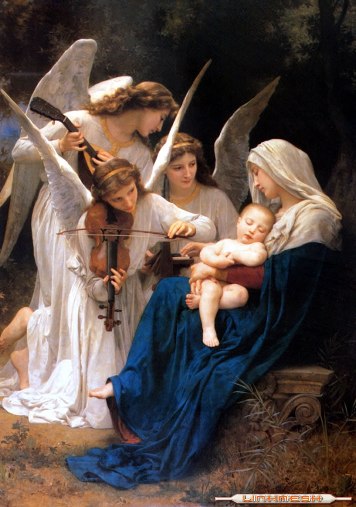 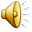 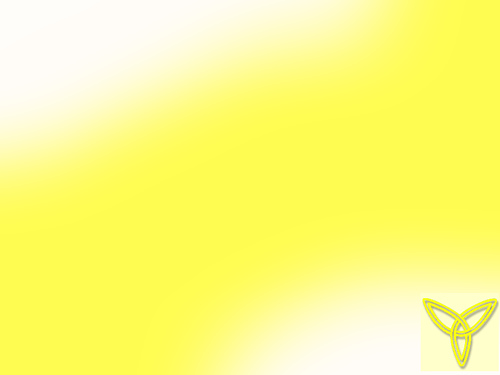 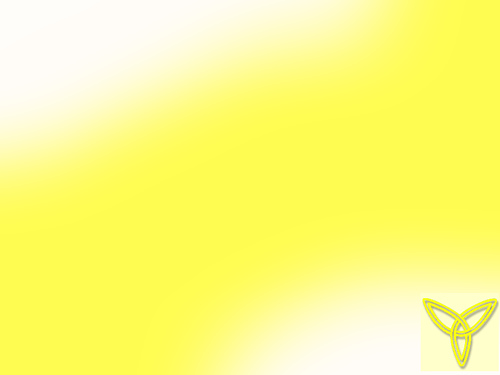 ssZhhN\w hmbn¡mw, hnhcn¡mw
IÀ¯mhp Xs¶ ssZhw F¶p sXfn¡p¶Xn\mbn 
Genb {]hmNI³ {]hÀ¯n¨ AÛpXw hnhcn¨p]dbpI
(1 cmPm¡³amÀ 18:20þ40)
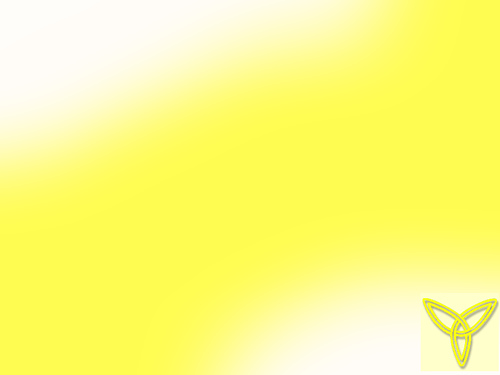 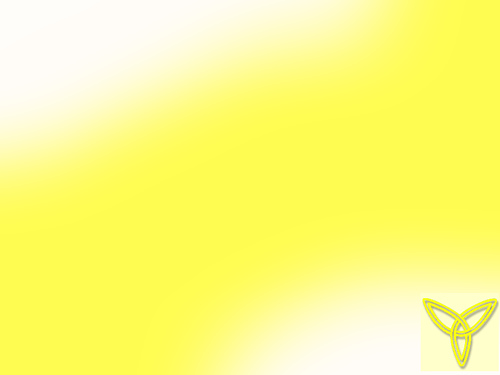 hgnIm«m³ Hcp XncphN\w
"Xn·sb shdp¡phn³ \·sb kvt\ln¡phn³
\KcIhmS¯nÂ \oXn Øm]n¡phn³'
(Btamkv 5:15)
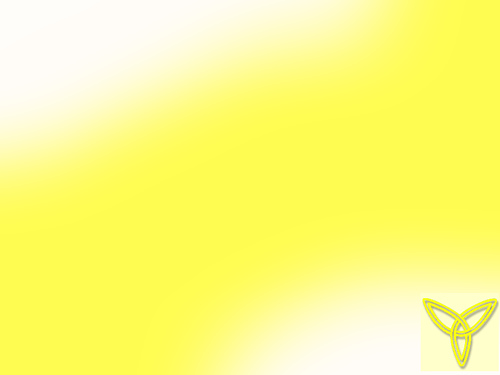 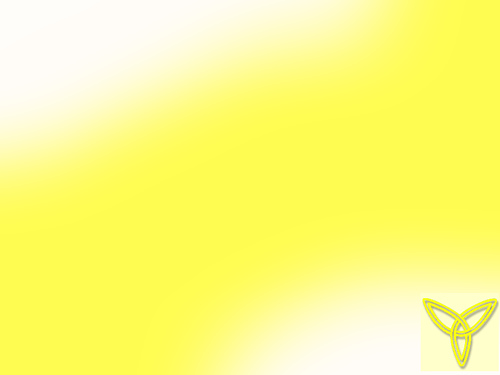 Fsâ Xocp-am\w
ssZh-¯nsâ hgn-IÄ F\n¡p hni-Z-am-¡n-¯-cp¶ k`m-{]-t_m-[-\-§Ä Rm\-\p-k-cn-¡pw.
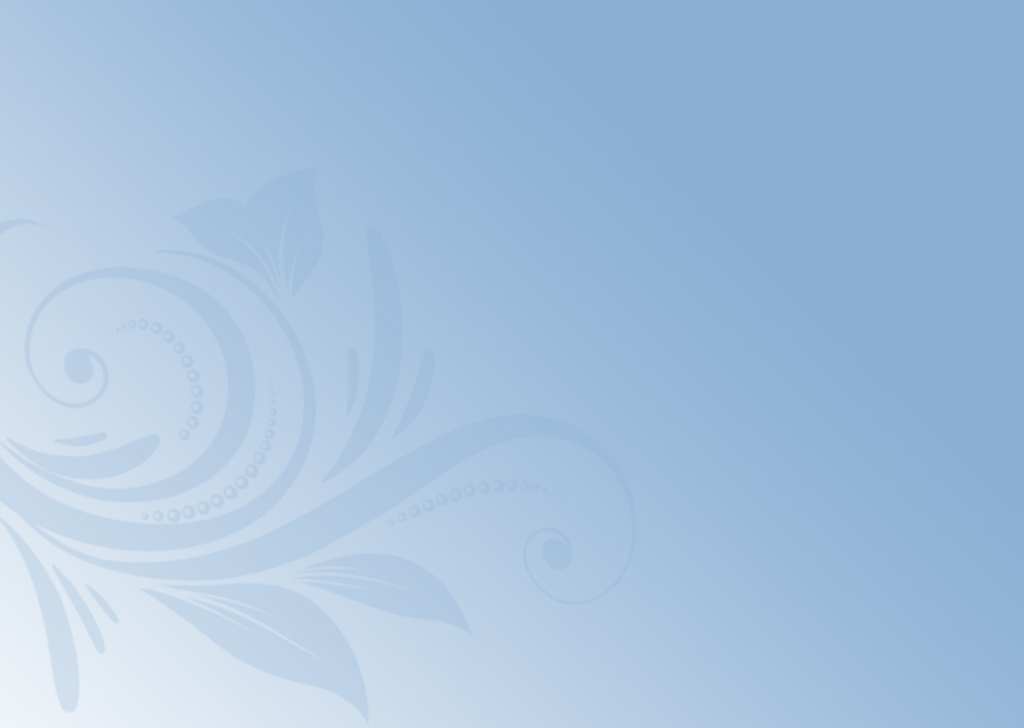 kz´-am-t¡-­ t_m[y§Ä
	
		*  	ssZh¯n\pth­n 						kwkmcn¡p¶hcmWp {]hmNI·mÀ.

		*  	k`sb ]Tn¸n¡p¶hcmWp 					k`m{]t_m[IÀ.
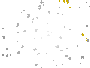 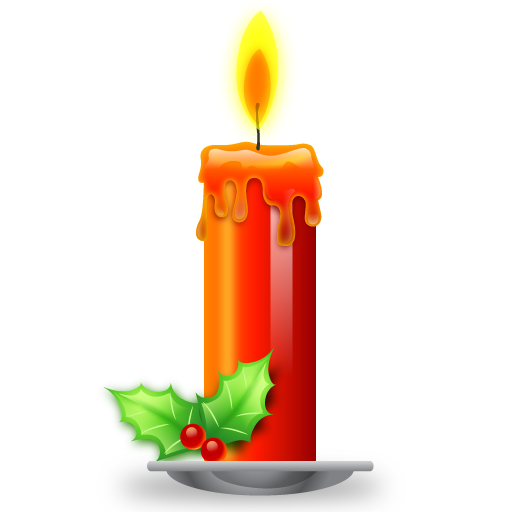 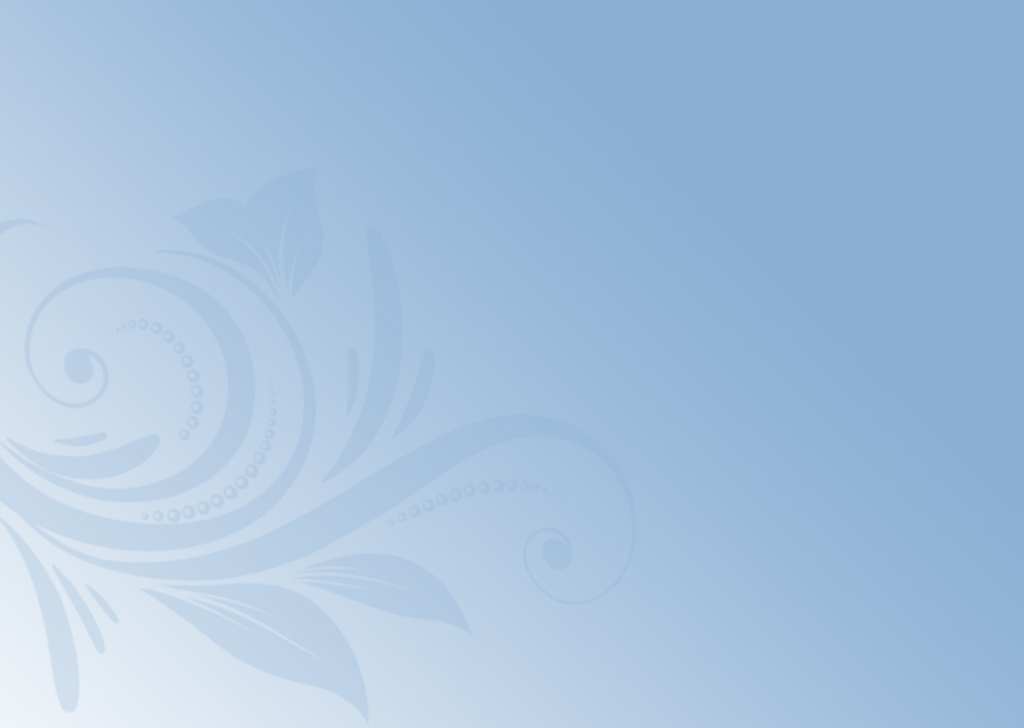 kz´-am-t¡-­ at\m-`mh§Ä

		*  	{]hmNI·msc \ÂInb ssZh¯n\p 			\mw \µnbÀ¸nt¡­XmWv.

		*  	k`m{]t_m[Isc¡pdn¨p IqSpXÂ 			Imcy§Ä \mw {Klnt¡­XmWv.
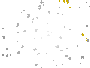 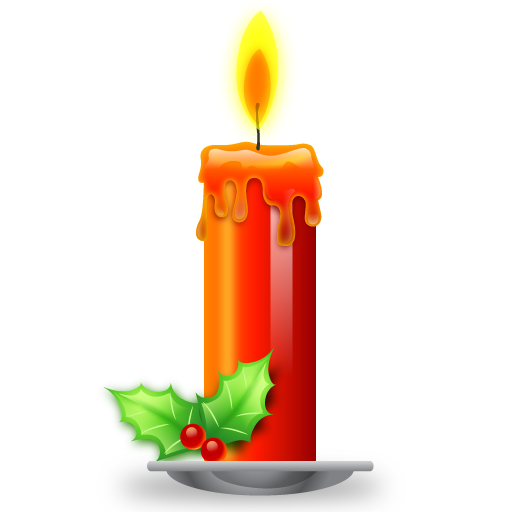 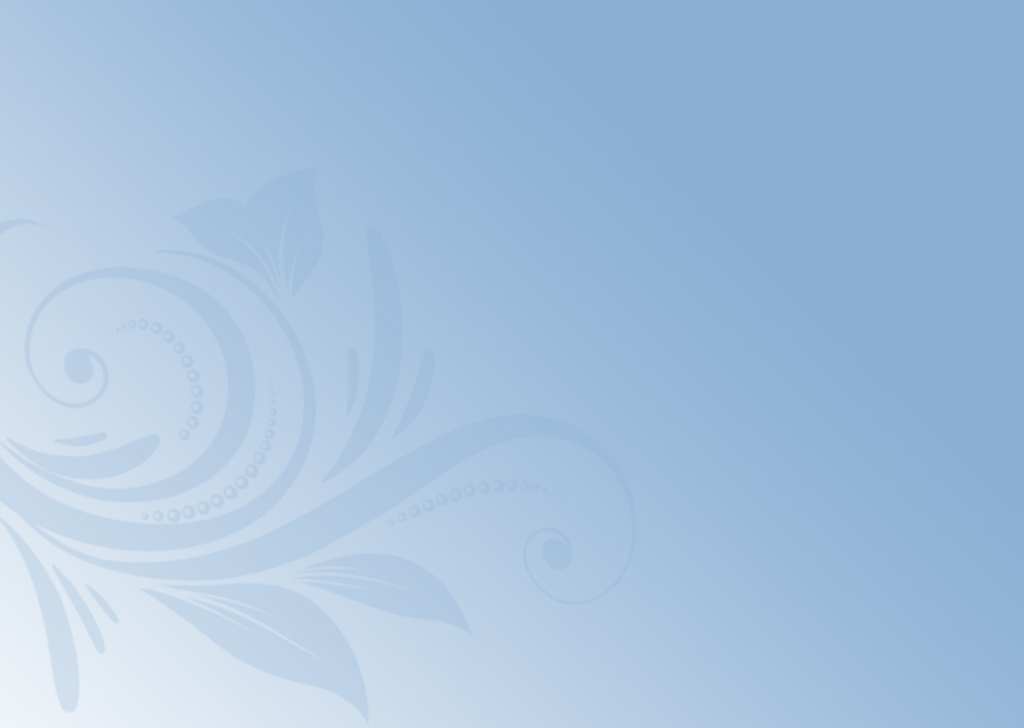 kz´-am-t¡-­ ioe§Ä
	
*  	k`m{]t_m[\§Ä Rm³ 	A\pkcn¡pw.
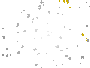 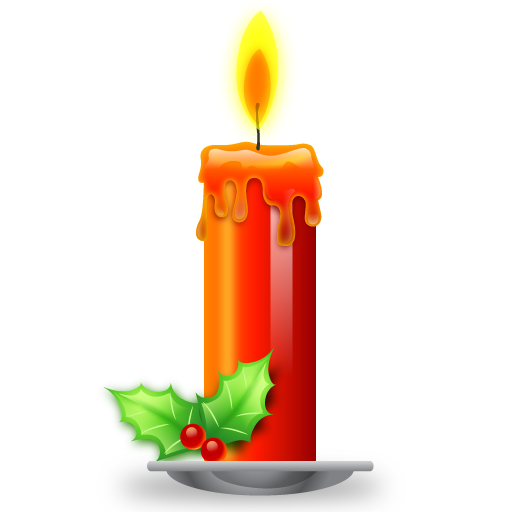 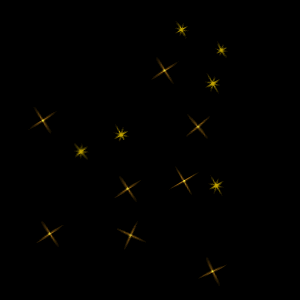 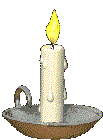 Thank
you
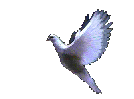